Diseño  y DIAGRAMACIÓN
DE LA REVISTA
El diseño es un proceso mental, de imaginar, de proyectar. El diseñador identifica el problema y el proyecto es la mira.
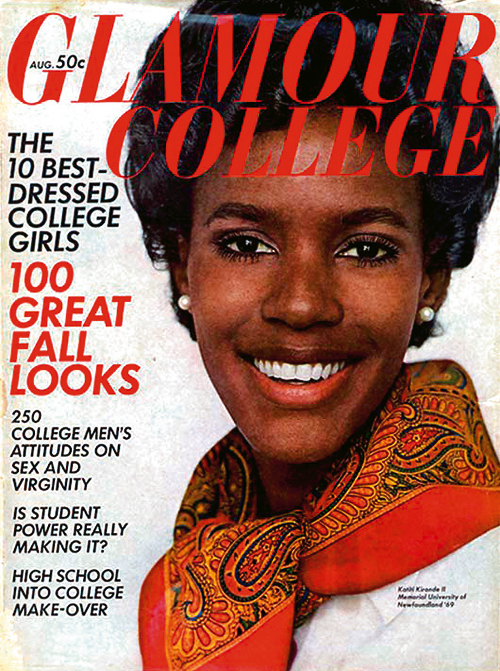 Antes de empezar una revista contar con estos antecedentes.
TENER UN TEMA
¿Cuál será la temática de la revista? requieren una audiencia específica. 

PREGÚNTA: ¿Será una revista única o una serie de ellas?
¿Cuál es el propósito de esta publicación?
¿Cómo puedo atar todo el contenido? 
¿Qué quieres contar a tus lectores? 
¿Ofrecer consejos o entrevistas  de gente interesante?
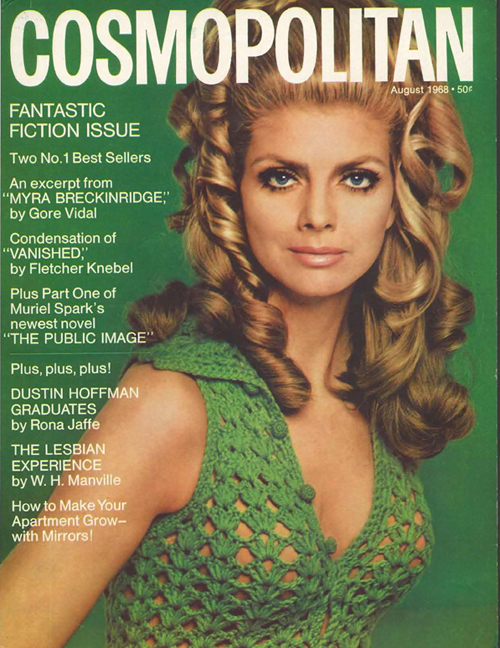 Diseña una portada.

Relacionada al tema general de la revista 

Asegúrate de que el título destaque
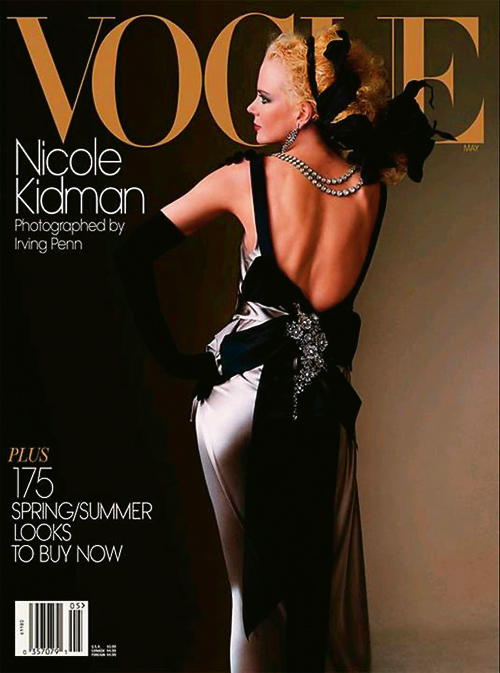 Creación de un domi (Boceto de la revista.)
Establece una fecha de entrega.

Partes principales de la revista:

Portada.			Contraportada.				Índice
Editorial.			Contenido.						Publicidad
DIAGRAMACIÓN
Es distribuir, organizar los elementos del mensaje bimedia (texto e imagen).
Criterios de jerarquización (importancia) Funcionalidad del mensaje (fácil lectura).

Apariencia estética agradable (aplicación adecuada de tipografías y colores).
FUNDAMENTOS DE LA DIAGRAMACIÓN
La tipografía. 
El color.   
La composición.
LA TIPOGRAFÍA EN DIAGRAMACIÓN
Podemos hacer una clasificación general: 
Romano: 

Antiguo, transicional y moderno. 

Egipcios.				Palo seco.				Caligráficas.
Misceláneas.
LA PORTADA

El encabezado, una imagen que llame la atención, el contenido, código de barras, la fecha, etc.
Lo primordial es que en un mundo de revistas en un anaquel se distinga por ser la única (anómala)
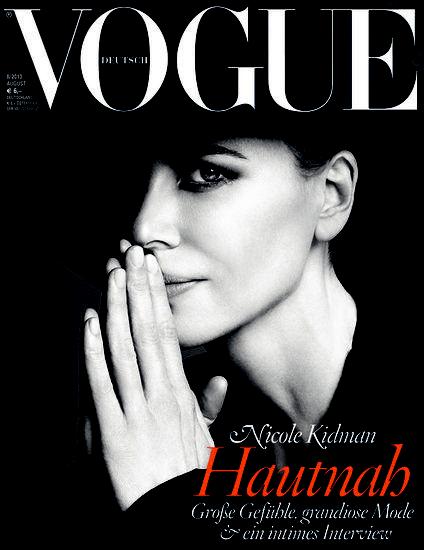 Aquí la maquetación de portada es más del estilo, del diseñador, mas que el del arreglo de columnas.
En la revista es importante  establecer el estilo 


El  índice
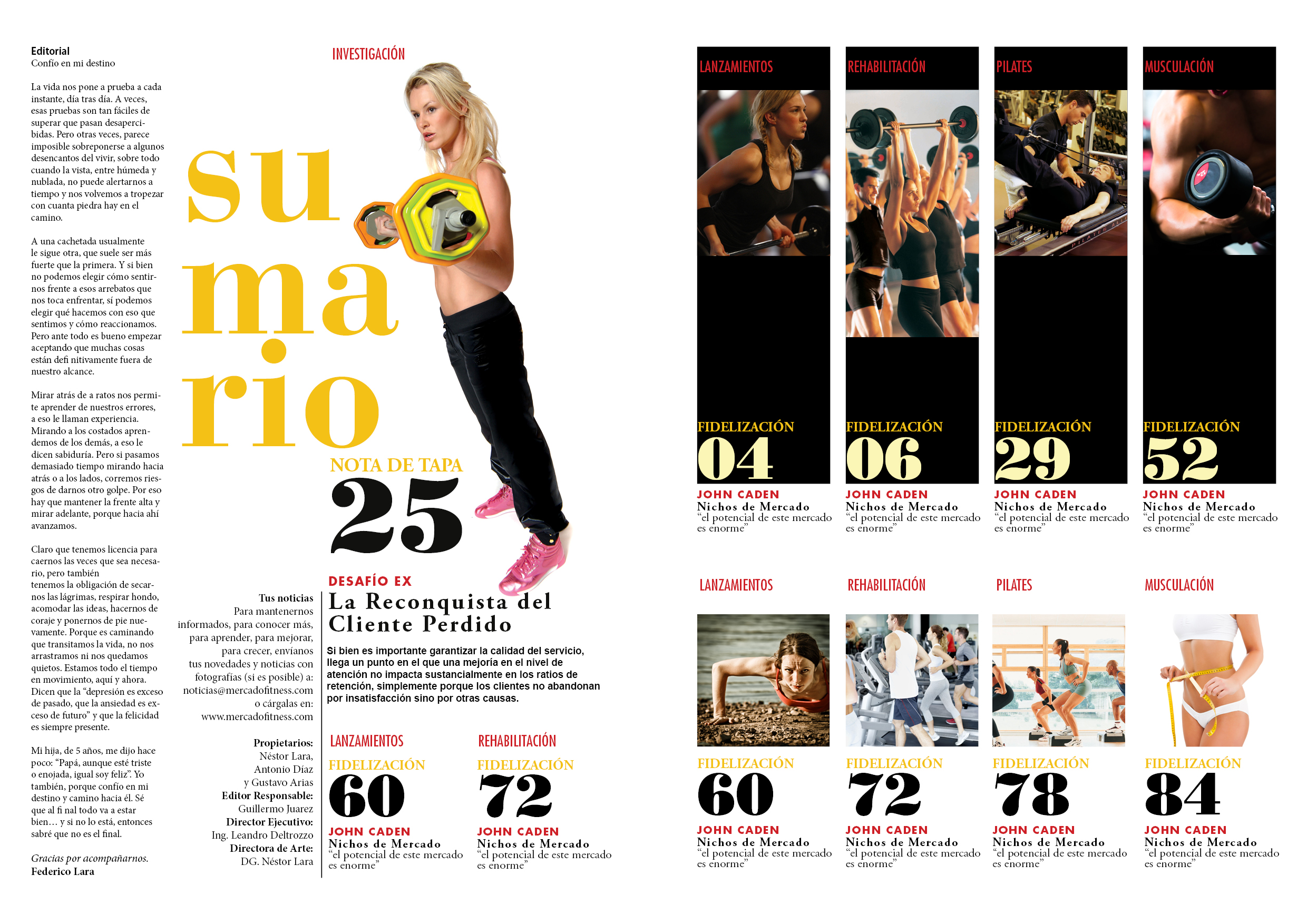 La página Editorial:
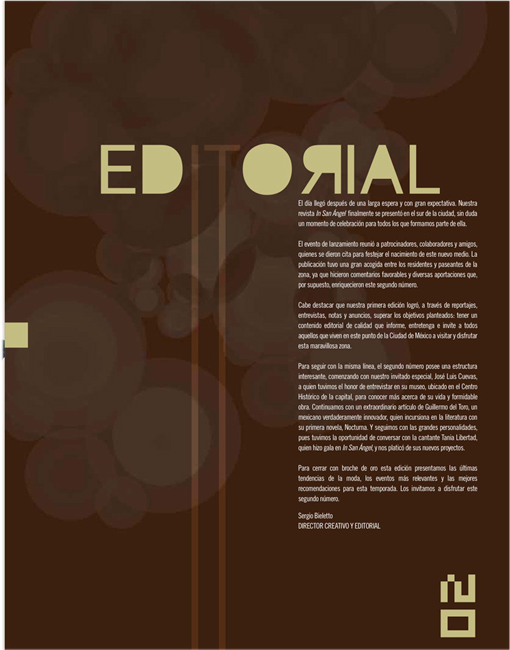 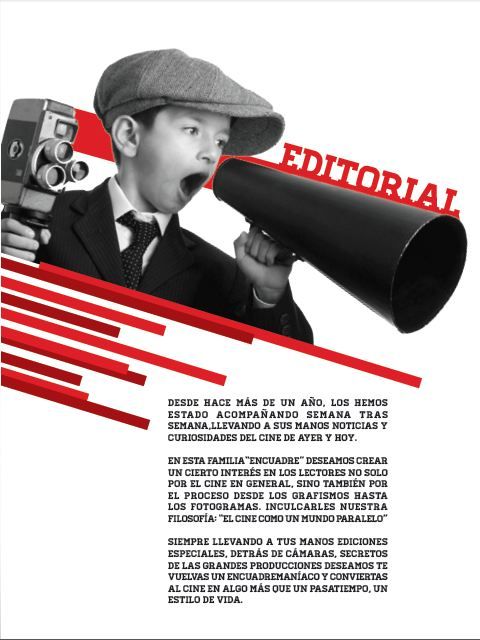 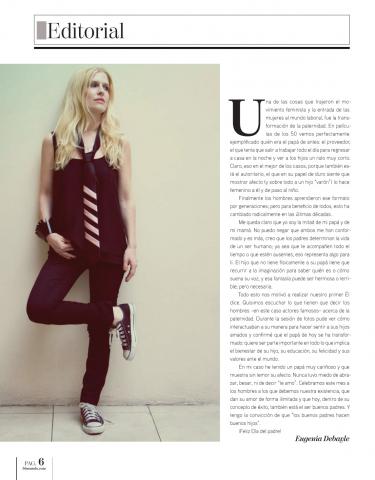 Se pueden añadir algunas formas de llamar la atención como la letra capitular al inicio del artículo.
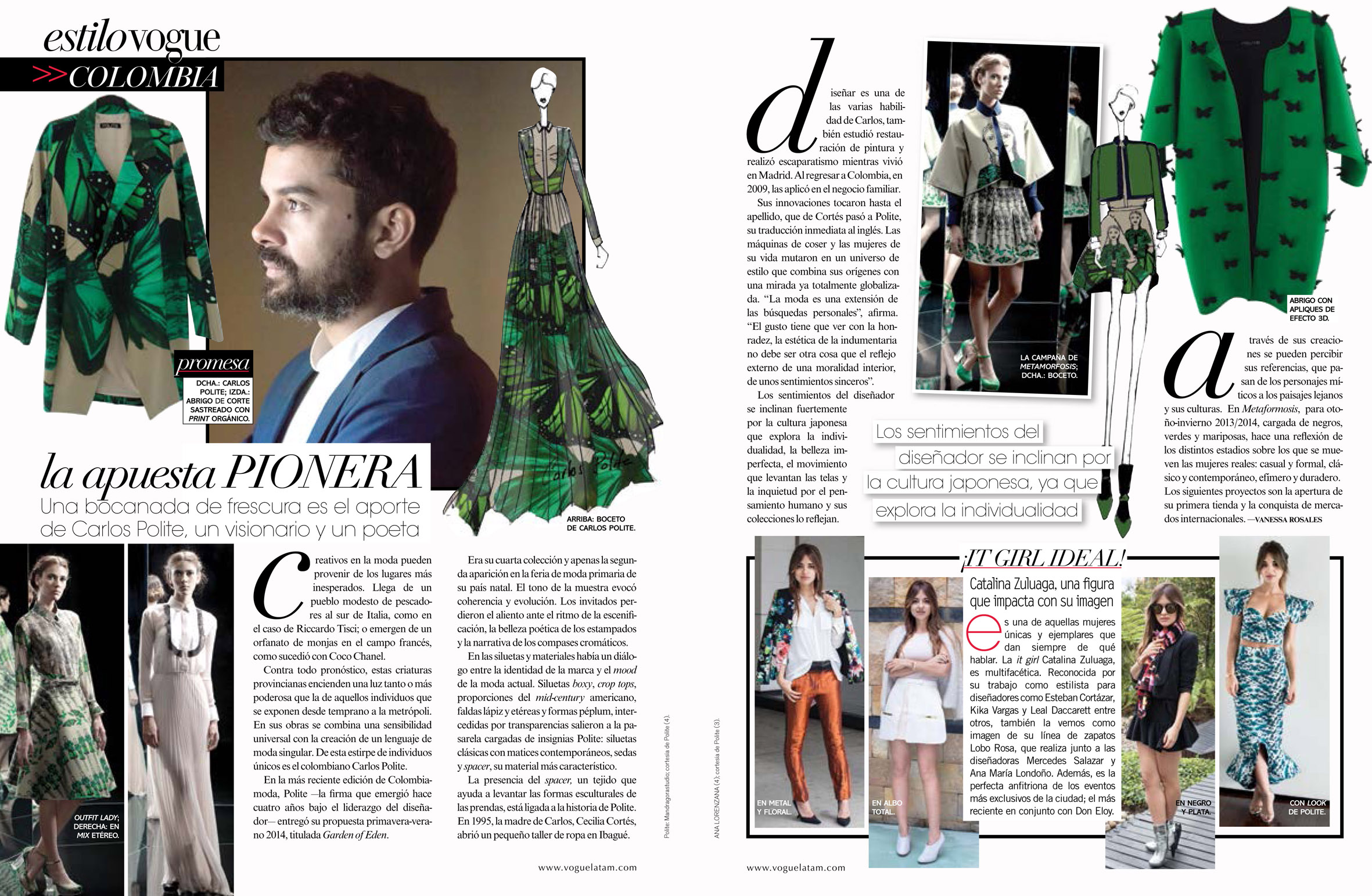 DIAGRAMACIÓN
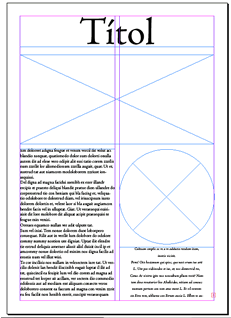 EVITAR LOS ERRORES
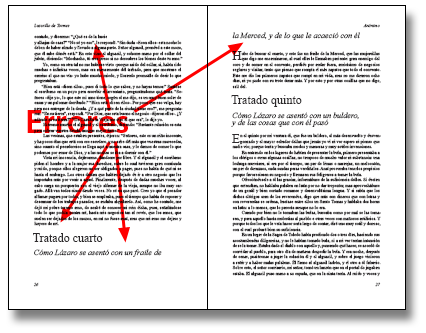 EN TITULOS
SUBTITULOS
TIPOGRAFIAS
FRASES CORTADAS
ASI COMO:
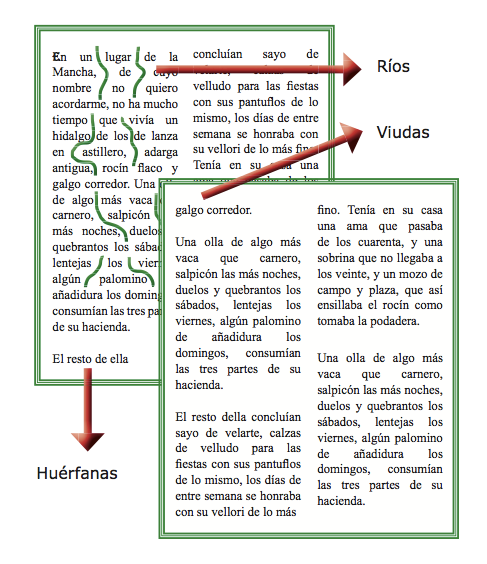 LOS RIOS
LAS VIUDAS
LAS HUERFANAS
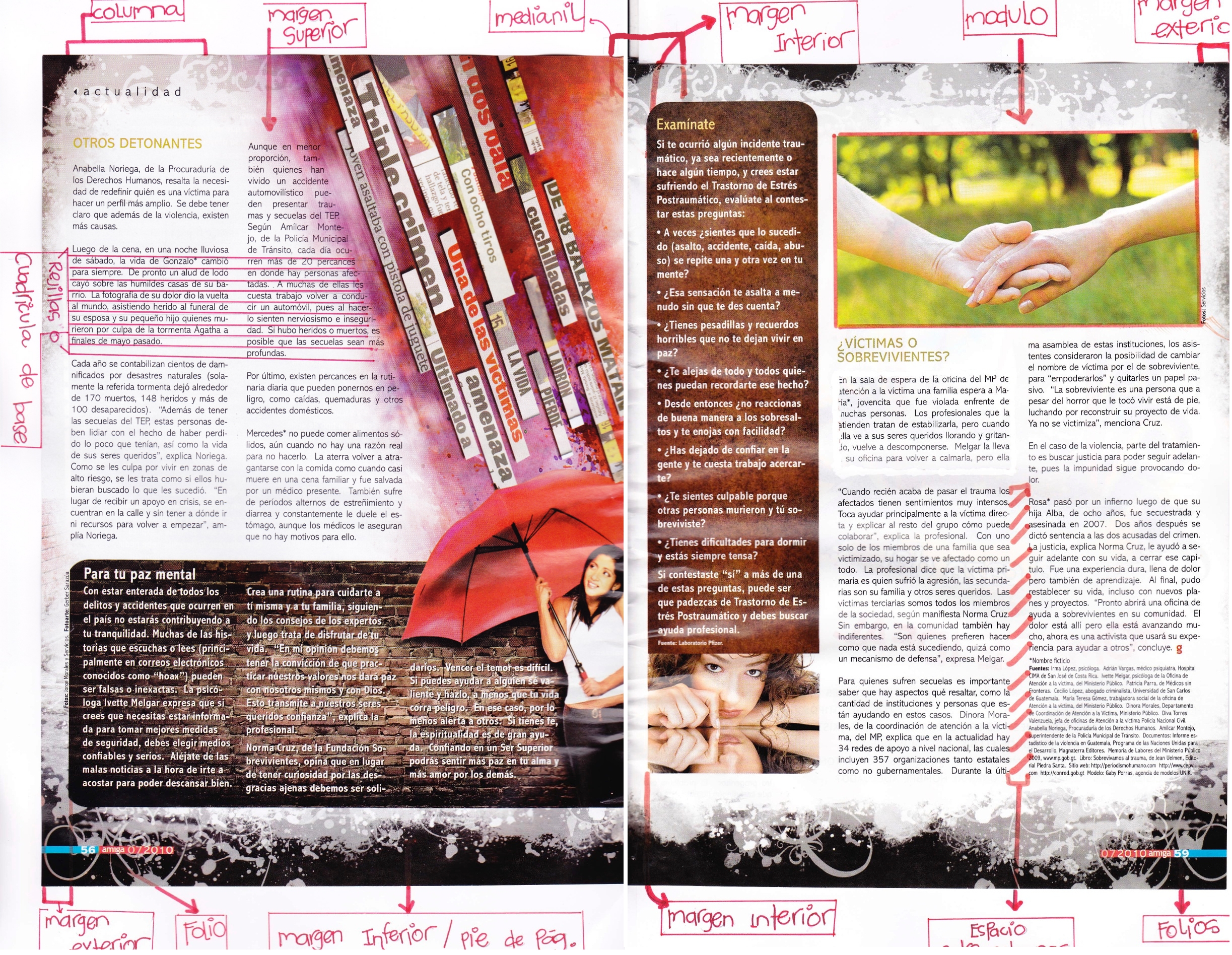